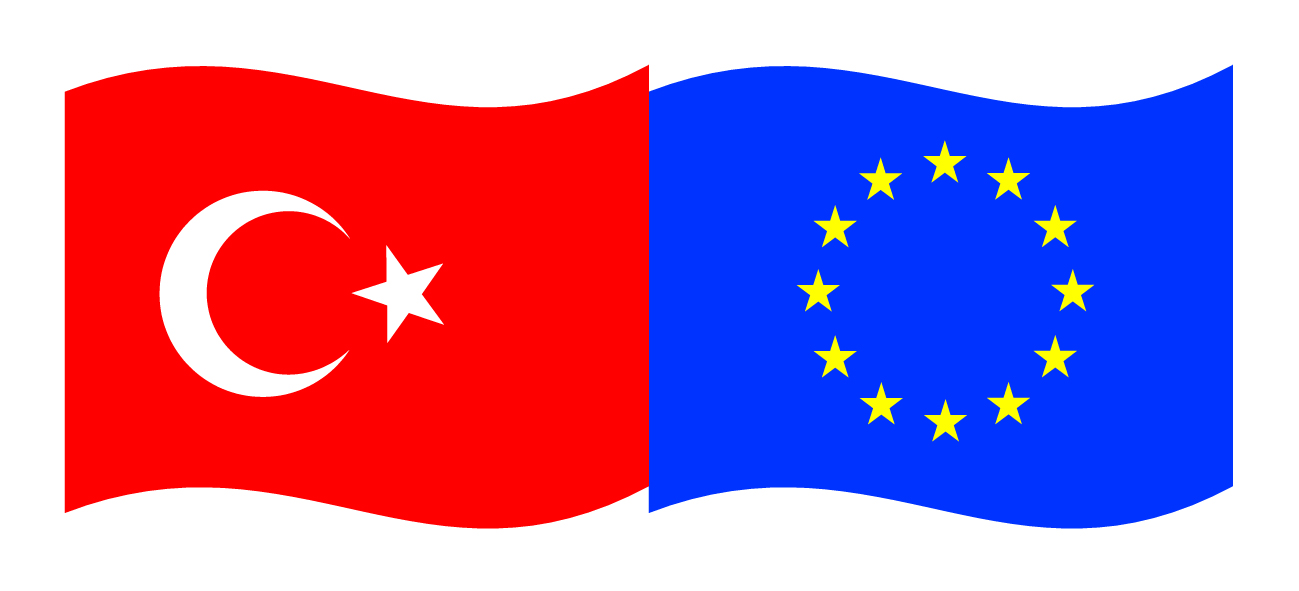 Bu proje Avrupa Birliği ve Türkiye Cumhuriyetitarafından finanse edilmektedir.
ULAŞTIRMA VE LOJİSTİK MESLEKİ EĞİTİM
TAŞIMA MODELLERİ
(DENİZYOLU TAŞIMACILIĞI)
Öğr.Gör.Hakan GÜNGÖRMEZ
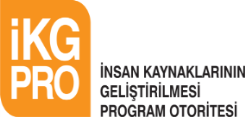 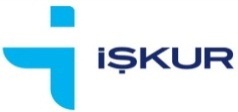 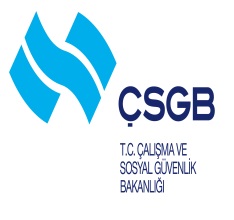 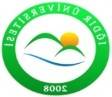 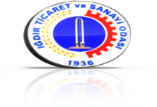 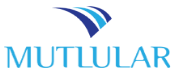 Bu yayın Avrupa Birliği ve Türkiye Cumhuriyeti’nin mali katkılarıyla hazırlanmıştır. Bu yayının içeriğinden yalnızca Iğdır Üniversitesi sorumludur ve bu içerik hiçbir şekilde Avrupa Birliği veya Türkiye Cumhuriyeti’nin görüş ve tutumunu yansıtmamaktadır.
Deniz yolu Taşımacılığı
Günümüzde işletmeler rekabet avantajını sağlayabilmek için kaliteli üretim yapmaları yeterli değildir. Üretimi yapılan malları tüketiciye en kısa zamanda, güvenilir ve ekonomik bir biçimde ulaştırmalarıda gerekmektedir. Tüketiciye uygun zamanda ve istenilen yerde hizmet sunabilmek için günümüzde lojistik firmalarının önemi yadsınamaz.
 Özellikle liman ülkesi olan Türkiye’de deniz yolu ile taşımacılık en avantajlı taşımacılık yöntemlerinden biridir. Gerek maliyetinin hava ve karayoluna göre düşük olması, gerekse taşıma hacminin büyük olmasından dolayı, ulaştırmada önemli bir yere sahiptir. Deniz yolu taşımacılığının en önemli taşıma aracı olan gemiler, dökme ve sıvı yük ile konteyner taşımacılığında kullanılmaktadır.
1. MÜŞTERİ SİPARİŞİ – TAŞIMA SÖZLEŞMESİ VE ORGANİZASYONU
Müşteri Siparişi
Taşımacılıkta önemli süreçlerden biri de taşıma hizmetinin sunulacağı müşterilerin tespit edilmesidir. Bu amaçla lojistik firmaların müşteri istek ve ihtayaçlarını tespit ederek bunların, en iyi şekilde karşılanmasına yönelik hizmeti güvenilir bir biçimde sunabilmesi  için pazar verilerine ihtiyaç vardır.
 Lojistik firmaları faaliyette bulunduğu ulusal ve uluslararası pazar şartları hakkında ayrıntılı bilgiye sahip olmalıdır. Bu pazarlarla ilgili öğrenilen rakamsal, somut bilgiler bu işletmeler için hayati öneme sahiptir. Bunun için de aşağıdaki faktörleri dikkatle analiz etmelidir. Bunlar:
Ekonomik çevre ve yapısı
Pazardaki rekabet yapısı
Hukuki düzenlemeler
           Teknolojik düzey
Dağıtım organizasyonları
Coğrafi durum ve alt yapı sistemi
Sosyal ve kültürel çevre
    
       Müşteri Araştırması
 Taşıma işleri organizatörleri (freight forwarder) ya da taşıyıcıların, pazarlama bölümleri müşteri bulma konusunda çeşitli yöntemleri kullanabilirler. Gerek resmî makamlardan gerekse sivil toplum kuruluşlarından müşteri araştırması yapılabilmektedir.
Örneğin, Sanayi ve Ticaret Bakanlığının verilerinden, ticaret odaları, sanayi odaları, meslek örgütlerinden ve uluslararası ticaret örgütlerinden yararlanabilirler.
       Sipariş Alma
 Taşıma işleri organizatörlerinin deniz yolu ile ithalat hizmetleri, pazarlama faaliyetleri sonucu bulunan müşterilerin siparişlerinin alınması ile başlamaktadır. Söz konusu  müşteriler, yurt içindeki ihracatçı ya da ithalatçı olabileceği gibi yabancı ülkelerde faaliyet gösteren yurt dışı acenteler de olabilmektedir.
      Müşteri Ziyareti ile Alınan Siparişler
 Taşıyıcı firmalar taşıma hizmeti sunacağı müşterileri bizzat ziyaret ederek bunlara ilişkin siparişleri yazılı olarak alabilirler. Müşteri ziyaretlerinde temel amaç potansiyel müşterilerle uygun çalışma ortamının yaratılmasıdır.
Müşteriye yapılacak ziyaretler düzenli bir çizelgeyle takip edilmeli ve yapılacak ziyaretler mutlaka önceden randevu alınarak yapılmalıdır. Müşteri ziyaretinde taşıma  hizmeti ile ilgili tüm bilgiler karşı tarafa aktarılmalıdır. Bu bilgiler şu şekilde sıralanabilir:
 Firmanın faaliyet alanı ve hacmi                Taşınabilecek yüklerin cinsi, ağırlığı ve ambalaj türleri                                                                       Mevcut taşıma imkânları ve rakip firmaların durumları                                                             Firmanın yükle ilgili özel talepleri                                            Firmanın sunacağı diğer hizmet alanları vs.
Büro Araçları ile Alınan Siparişler
 Taşıma işleri organizatörleri, elde etmiş oldukları refaranslara dayanarak çeşitli büro araçları ile müşterilerle iletişime geçerek sipariş alabilir. Bu araçlarla alınan siparişler ayrıca yüzyüze görüşülerek de teyit edilmeli ve yazılı olarak şekillendirilmelidir.
 Lojistik firmalar faks, e-posta, telefon gibi büro araçlarını müşteriden sipariş almada kullanabilir.
    Taşıma Sözleşmesi
İhracatçı ve ithalatçı aralarında yapmış oldukları ticari satım sözleşmesini takiben söz konusu malların nasıl ulaştırılması gerektiğini de belirler. İhracatçı tarafından satışa konu olan malların ithalatçıya ulaştırılması taraflarından birinin imkânları ile sağlanabileceği gibi bu konularda uzmanlaşmış ve geniş bir hizmet ağına sahip olan taşıma işleri organizatörleri (freight forwarder) tarafından da yapılabilir.
Ticari satım sözleşmesinde taşıma ve lojistik faaliyetlerinin sorumluluğunu kabul eden taraf, ya kendisi bizzat taşıma işlerini yapar ya da konusunda uzman bir taşıma işleri organizatörü ile bağlantıya geçer.                                                                                                                                          Taşıma Sözleşmesinin Tanımı
Taraflardan birine (taşıyan) deniz yoluyla eşya (yük) taşımayı, diğer tarafa (taşıtan) da bunun karşılığında bir ücret ödemeyi taahhüt eden sözleşmelere denir. Taşıyan ile taşıtan arasında yapılan bir sözleşmedir.
                                                                                        Taşıma Sözleşmesi ile Görev ve Kapsamlar
 İthalat taşıma sözleşmesi ile tarafların (ihracatçı - ithalatçı ile taşıyıcılar) görev ve kapsamları ortaya konularak üstlenecekleri sorumluluklar belirlenmiş olur.
Sözleşmeye Konu Eşyanın Özellikleri
 
Taşımaya söz konusu olacak eşyanın özelliklerinin sözleşmede belirtilmesinde yarar vardır. Çünkü eşyaların tipi ve özellikleri hakkındaki bilgiler taşımada özen göstermeyi, hassasiyeti ve deneyimi gerektirir.
 Taşınmak üzere limanlarda bulunan yükler, gerek ham madde olarak gerekse ürün olarak çeşitlilik göstermektedir. Bu çeşitlilikten dolayı her bir yükün hangi süre içinde ve nasıl taşınması gerektiği önem kazanmaktadır. Bu durum da taşıma sürecinde bilgi ve deneyim gerektirmektedir
Taşıma Sorumluluğu
Uluslararası deniz yolu ile bir limandan diğerine eşya taşımayı taahhüt eden taşıyıcı Hamburg Kurallarına uygun hareket etmek durumundadır. Taşıyan bu sözleşme ile sadece taşımayı değil, aynı zamanda taşımak için teslim aldığı eşyayı iyi hâlde muhafaza ve varma limanında teslim etmeyi de taahhüt etmektedir.
                                                                                       Taşıyan, eşyanın ziyan veya hasara uğraması veya gecikme ile teslim edilmesinden ileri gelen zararlardan, ziyan, hasar ya da teslimde gecikmeye sebep olan olaydan, eşya onun muhafazası altında bulunduğu sürede meydana gelmesi şartı ile sorumludur.
Zayi
 Zayi denilince yok olma, kaybolma gibi anlamlar ifade edilir.
 Taşıma hukuku bakımından ise eşyanın hak sahibine (alıcısına) kısmen ya da tamamen teslim edilmemesi veya teslim edilecek eşyanın taşınmak için alınan eşyadan özellikleri bakımından farklılaşmış olması ya da sayısal olarak eksilmiş, ortadan kalkmış olması zayi durumunu ortaya çıkarmaktadır.
 Eşyanın tamamen yanıp yok olduğu, kaybolduğu, çalındığı, yetkili makamlarca el konulması, yükü teslim alacak gönderilenden başka birine teslim edilmiş olması ve geri alınmasının mümkün olmadığı durumlarda zayi vardır.
Hasar
 Hasar eşyanın niteliği ile ilgili bir kavramdır ve taşınmak üzere alınan eşyanın değerinin azalması sonucunda eşyada meydana gelen her türlü maddi kötüleşme ve değer düşüklüğünü ifade eder.
Eşya taşınmak üzere teslim alındığında özelliklerini belli ölçüde kaybetmiş ancak hâlen bir ekonomik değer taşımakta ve teslime hazır durumda ise hasardan bahsedebiliriz. Bu durumda değer kaybının da sürekli olması ve gerçek değerine çıkarılamaması veya gerçek değerine çıkarılması için belirli bedeller ödemeyi gerektirmesi lazımdır.
 Hasar taşınan eşyanın tamamında veya bir kısmında meydana gelmiş olabilir. Bir kısım eşyanın hasarlı ve sağlam eşyanın birlikte teslime hazır bulundurulması mümkün olmaktadır.
Eşyanın bir kısmında meydana gelen hasar, diğer kısmın da ekonomik değerini azaltıyorsa eşyanın tamamında meydana gelmiş bir hasardan edilecektir.
                                                                 Taşıyıcının  Sorumluluktan Kurtulduğu Hâller
 Uluslararası deniz yolu taşımacılığında ulusal hukuk hükümleri yanında ayrıca uluslararası hukuk hükümleri söz konusu olmaktadır. Deniz yolu ile taşımacılığı  düzenleyen kurallardan Lahey ve Visby Kuralları, taşıyanın hangi sebeplerden dolayı sorumluluktan kurtulacağın belirtmiştir. Uluslararası bu kurallarda sayılan sebepler şunlardır:
Yolculuk sırasında veya geminin idaresinde taşıyıcının adamları ve yardımcılarının hareket, ihmal veya hataları (Başlangıçta gemiyi sefere elverişli hâle getirmekle yükümlü olan taşıyan, daha sonraki geminin sevk ve idaresine ilişkin yardımcı ve adamlarının kusurundan sorumlu değildir.)
Taşıyanın hata ve ihmalinden ileri gelmeyen yangın (yardımcıların veya adamların sebep olduğu dâhil)
 

Denizde veya gemi işletmesine elverişli sularda oluşan tehlike ve kazalar (Özellikle denizde korsanlık faaliyeti, gasp ve cebir ile eşyaya müdahale edilmesi hâlleridir.)
Terör gibi kamusal güce karşı yapılan faaliyetler
Halk hareketi ve yetkili organlarca cebir veya el koyma
KaranGönderen veya mal sahibinin kusurundan kaynaklı hareket ve ihmaller
İşlerin grev, lokavt, tasfiye gibi sebeplerden dolayı kısmen ya da tamamen durması
Karışıklık ve isyan durumları
Denizde can ve mal kurtarma ve buna ilişkin yapılan faaliyetler
Yükün doğası gereği hacim veya ağırlığın fire vermesi
İspatı taşıyıcıya ait olmak üzere taşıyıcının, acente ve adamlarının ihmal ve kusurlarından ileri gelmeyen her türlü sebep
Taşıma Organizasyonu
Taşımalarda kullanılacak taşıma aracı için malın yüklenme tarihine göre müşteri ve gemi işletme acentesiyle görüşülerek en uygun taşıma organizasyonu yapılır. Yükün teslim alınacağı tarih, gemilerin sevk tarihine ve yükün hangi konteynerlerle (FCL veya LCL) taşınacağına bağlı olarak belirlenir.
Deniz yolu konteyner taşımacılığındaki faaliyetler genel olarak üç şekilde gerçekleşmektedir. Bunlar:  
Komple konteyner taşimaları (FCL)
Parsiyel taşımalar (LCL)
Diğer taşima ve hizmetler (Özel ekipman taşımaları, kombine taşımalar vs.)
Eşyanın Teslim Alınması ve Diğer İşlemler 
Yapılan sözleşme gereği deniz yolu ile taşınacak eşya, ya müşterinin deposundan ya da işletmesinden veyahut limanda teslim alınarak gemiye yüklenir. Taşıyıcı, eşya ile ilgili irsaliyeyi kontrol ederek imzalar, eşya ile ilgili tüm belgeleri ve eşyayı teslim alır.
Eşya ile İlgili Belgelerin Teslim Alınması
 Deniz yolu ile taşıma sözleşmesinde yükü taşıtan, yükün teslim edilmesi gereken süre içinde yükün taşınması için gerekli belgelerin hepsini eksiksiz kaptana, karada yükü kabul hâlinde ise yükü kabul edene vermeye mecburdur (TTK Md.1049).
İlgili belgeler hiç verilmezse kaptan, yükü tekrar boşaltabilir ve o zamana kadar tahakkuk etmiş olan alacaklarını talep edebilir. 
Taşıma işlerini yapacak olan firma, müşterinin teklif etmiş olduğu taşıma işini kabul etme sürecinde, kendisine gerekli olacak bütün belgeleri kontrol etmelidir. 
Taşıma sürecinde müşteri talepleri öğrenilerek taşıma planı yapılmalıdır.
Orijinal Konişmento (OBL)

 Orijinal konişmento bir yükleme konişmentosudur. Eşyanın gemiye yüklenmesini müteakip taşıyıcı veya acentesi tarafından düzenlenen ve eşyanın gemiye yüklendiği kaydını taşıyan taşıma belgesine denir.
Bu nedenle "teslim alma belgesi" de denebilir. Bu belge ile yük üzerinde taşıma hizmetinden doğan hak ve sorumluluklar taşıyana geçer. Dolayısıyle konişmentoda taşıma, teslim alma ve teslim etme koşulları bulunur. Konişmento “kıymetli evrak” hükmüne haiz  bir belgedir.
Konişmento, taşıyan ve taşıtana gerektiğinde üçüncü kişilere uygulamada kolaylıklar sağlayacak bazı bilgiler içerir.
 Bunlar:
Yükleyicinin adı ve unvanı
Taşıtın (geminin) adı
Yükün nitelikleri (marka, içerik, ağırlık, hacim vb.)
Yükleme limanı
Boşaltma limanı
Navlun (ödenme yeri ve biçimi)
Alıcının adı, unvanı
Konişmento numarası
Düzenleniş tarihi ve kopya sayısı
Kaptan ya da acentenin imzası ve tarihi
Konişmento (FBL – FIATA Negotiable Combined Transport Bill of Lading) 

FIATA’nın dünyaya tanıttığı, yaygın biçimde kullanılan kombine taşımacılık konişmentosuna denir. Deniz konişmentosu ile aynı hukuki özelliğe sahiptir. Eşyanın mülkiyetini temsil eder ve kıymetli evrak niteliği taşır. Bundan dolayı emre yazılması ve ciro edilmesi mümkündür.
Diğer Belgeler 
                                                                                     Kaptana ya da taşıyıcıya verilmesi gereken diğer belgelerin de eksiksiz ve tam olarak verilmesi gerekir. Bu belgeleri genel olarak şu şekilde sıralayabiliriz.
Menşe şehadetnamesi
ATR belgesi
Fatura
Çeki listesi
Yükün manifestosu
İlgili gümrük beyannamesi
İthalat izin belgeleri
Bitki ve sağlık sertifikaları vb.
Eşyanın Teslim Alınması
 
Deniz yolu ile taşımacılığın hazırlık safhasında taşıtana (gönderene) düşen birinci görev eşyayı usulüne uygun taşıyana teslim etmektir. Teslim yeri sözleşmede belirtildiği gibi taşıtanın iş yeri veya deposu olabilir. 
Ayrıca teslim yeri sözleşmede belirtildiği gibi ya da taşıtanın isteği üzerine liman olabilir.
Taşıyan, kararlaştırılan eşya tamamen teslim edilmemiş olsa bile taşıtanın isteği üzerine yola çıkmakla yükümlüdür (TTK Md. 1039). Bu durumda taşıtan, taşıma ücretini (navlun) tam olarak ödemek zorundadır.
Yükleme Organizasyonu 
Deniz yolu ile taşınacak yükün öncelikle yükleme işleminin nerede, ne zaman yapılacağı ve nasıl yükleneceği organize edilir ve planlanır.
     Yükleme Yeri 
Yükleme yeri, geminin yükü almak üzere, yükleme limanı dâhilinde yanaşacağı ya da demirleyeceği yerdir. Çarter sözleşmelerinde yükleme limanı hemen belirtildiği hâlde, yükleme yerinin de belirtildiğine Bu takdirde yükleme yeri taşıtan tarafından belirlenir, taşıtan birden çok ise birlikte belirlerler. 
Taşıtan (veya taşıtanlar) tarafından yükleme yerinin tayinin zamanında yapılması,  yani yükleme süresinin başlamasının, geciktirilmemesi gerekir.
pek rastlanmaz
Yükleme Zamanı 
Yüklemenin mümkün olan en kısa sürede bitirilmesi hem gönderici hem de taşıyıcı için avantajlı bir durumdur. Çünkü donatan ya da gemi işletmecisi, işletme masraflarının çok yüksek olması karşısında en kısa zamanda yüklemeyi tamamlayıp bir an önce yola çıkarak taşımayı tamamlayıp yeni bir taşıma işini yani yeni bir sefer yaparak daha fazla kazanç sağlamayı ister. 
Taşıtan veya yük sahibi ise yükleme limanındaki masraflardan (depo masrafları gibi) imkânlar ölçüsünde kaçınmak ve varma limanında malı üzerinde bir an önce tasarruf edebilmek veya yükleme ile ilgili belgeleri en kısa zamanda bankaya ibraz ederek parasını alabilmek için yüklemenin zamanında başlayıp ve en kısa sure içinde bitirilmesini ister.
Bu durumda, geminin yükleme limanında ne zaman yükü almaya hazır olacağının sözleşmede belirtilmesi gerekir. Ancak böyle bir tarihin belirtilmesi, bazen her iki tarafın da işine gelmeyebilir. Her iki tarafın da gemi ve yükü hazır bulundurması için belli bir zaman dilimine ihtiyaç vardır.
Gemi belirlenen yükleme zamanından önce limana gelmişse yüklemeye hemen başlanmasını isteyebilir. Bu gibi durumlarda her iki tarafın da ihtiyaç ve menfaatlerine cevap vermek üzere, uygulamada çarter sözleşmelerde iki tarih aralığı yükleme zamanı olarak kabul edilir.
Örneğin; sözleşmede yükleme en erken 12 mayıs ve en geç 18 mayısta başlayacaktır, ibarelerine yer verilir.
Eşyanın Gemiye Yüklenmesi İşlemi 
Yükün taşıtan (veya onu temsilen yükleten) tarafından gemiye getirilmesi ve gemi tarafından da teslim alınması “yükleme” işlemini ifade eder.
Taşıtan (gönderen vaya yükleten), yükleme görevini yerine getirirken yükün miktarı, cins ve özelliği hakkında doğru beyanda bulunmak, ithal, transit ya da ihracı yasak veyahut tehlikeli eşya yüklememek ve yükleme sırasında kanun hükümlerine uygun hareket etmek durumundadır. Taşıtan yükün ya da eşyanın cins, hacim, sayı ve tartısı ile markası hakkında yanlış beyanda bulunduğu takdirde, bundan dolayı oluşabilecek zararlardan taşıyana karşı kusurları olmasa dahi, diğer şahıslara karşı kusurları hâlinde sorumludur (TTK Md.1023).
Eşya ile ilgili markalar, eşyaların teşhisini ve diğer eşyalarla karıştırılmamasını sağlayacak şekilde dizayn edilmelidir. Eşyalar düzenli bir şekilde işaretlenerek sayı veya harflerle karıştırma olayı önlenmelidir. Liman ve rıhtım idareleri çok defa bu hususta düzenlemeler yapar.
Söz konusu eşya gemiyi ya da diğer yükü tehlikeye sokarsa kaptan bunları karaya çıkarmaya ve acil durumlarda denize atmaya yetkilidir. Bu durumda kaptan karşı tarafa tazminat ödemez ve navlun alacağı da ortadan kalkmaz (TTK Md.1024).
Yükleme Masrafları 

Taşıtan ve taşıyan yükleme işlem ve masraflarını dış ticarette teslim şekillerine göre iştirak ederler ve bunları paylaşırlar. Buna göre sözleşme şartları veya liman kuralları yahut mahalli kurallarla aksi tayin edilmemişse yükü, masrafları kendisine ait olmak üzere gemiye kadar getirmek taşıtana, bundan sonrası yani yükü buradan alıp gemiye yüklemek, istif etmek ve bunlara ait masraflar taşıyana aittir (TTK Md.1021–1061
Taşıma Ekipmanları
Deniz yolu taşımacılığında kullanılan taşıma (üniteleri) ekipmanları genel olarak üç gruba ayrılabilir. Bunlar; taşıma sandıkları, paletler ve konteynerlerdir. 
Taşıma Sandıkları 
Sandıklar standart ölçülerde ve ağırlıkta olmamaları sebebiyle daha çok parça yük gemilerinde parsiyel yüklerin taşınması için kullanılan taşıma araçlarıdır. Bu özelliğinden dolayı kombine taşımacılıkta pek kullanılmaz.
Genellikle eşyayı imal eden işletmeler tarafından yükün özelliğine göre hazırlanır. Eşyanın üreticisinden alıcısına kadar geçen süreçte güvenle taşınabilmesi sandığın sağlam olmasına ve dış etkenlere karşı olan direncine bağlıdır.
Paletler 
Paletler taşımayı kolaylaştırmak amacıyla yapılan, yüklerin bir bütün hâline (unite hâline) getirilerek tek bir birim hâlinde taşınmasını sağlayan taşıma araçlarıdır. Paletler yükleme ve indirme işlemlerinin daha seri hâlde yapılmasına forkliftler aracılığıyla imkân sağlar.
. Avrupa Ambalaj Federasyonu, 80X120 ve 100X120 cm boyutlarındaki paletleri ön plana çıkarmış ve bu paletler çok kullanılır hâle gelmiştir.
Konteynerler
 Konteyner kelimesi İngilizce “container” (muhafaza etme) kelimesinden türemiştir. Fiziki görünüşü itibari ile büyükçe ve sağlam bir sandıktır. Konteynerler dış etmenlere karşı dayanıklı ve uzun ömürlü olması sebebiyle taşıma sürecinin güvenle tamamlanmasını sağlar.Uluslararası Standartlar Örgütü (ISO) konteynerlerin şu unsurları taşıdığını belirtmektedir. Bunlar: 
Çeşitli bir çok malın tek bir yükleme ve taşıma ünitesi hâline  getirmesine yardım etmesi
Taşıma  ünitesi  olarak  yükleme  ve  indirme  işlemlerinin  hızlı  ve  sağlıklı birşekilde yerine getirilmesine olanak sağlama
Taşıma aracına bağlı olmaksızın bir araçtan diğerine teknik bir takım araçlarla aktarılabilmesi
Konteynerler yerine getirmiş oldukları fonksiyonlara gore şöyle sınıflandırılabilir:                                              
Kuru yük konteynerleri ( Dry container ) 
Kuru yüklerin taşınmasında kullanılan konteynerlerdir. Genel olarak bu türdeki konteynerlerin bir kapısı olup diğer taraflara kapalıdır. Fakat bu tip konteynerlerin bazılarının hem üstü, hem de yanları açıktır.                                                   
   
Dökme yük konteynerleri ( Bulk container ) 
Bu tip konteynerlerle dökme yük diye tabir edilen buğday, arpa, yağlı tohumlar, kum gibi yükler ile dökme yük niteliğindeki taneli ürünlerin taşınması sağlanır. Sıvı şeklindeki dökme yükler içinse bu tip konteynerler tank şeklindedir.
İzole ( İnsulated ) konteynerler
 Soğutulmuş veya dondurulmuş nitelikte olan yüklerin taşınması için kullanılan konteyner türüdür. Teknik yönlerden yalıtımlı olan bu konteynerler, içine konan yüklerin bozulmasını veya benzer şekilde etkilenmesini önleyerek mümkün olduğunca uzun süre korunmasını sağlar.
Özel amaçli konteynerler                  
Belli ve farklı özellikleri olan yüklerin taşınması için kullanılan özel yapım konteynerlerdir. Örneğin; sıvıların taşınması, hayvan taşınması için kullanılan konteynerler.
Konteynerlerin yüklenmesinde şu kurallara dikkat edilir:
Yükün ağırlığı tabana eşit olarak dağıtılmalıdır. Konteynerin ağırlık merkezi mümkün olduğu kadar aşağıda ve merkeze yakın olmalıdır. Özellikle karışık yükler söz konusu olduğunda bu durum mutlaka göz önünde bulundurulmalıdır. Boşaltmanın hızlı ve kolay yapılabilmesi için mümkünse aynı tür eşyaların bir arada olmasına dikkat edilmelidir.
Ağır eşya hafif yüklerin üzerine konmamalıdır. Sıvı ürünler kuru ürünlerin üzerine kesinlikle yerleştirilmemelidir.
Dikkat edilmesi gereken kurallar

Eşyanın güvenliği için yükü; zemine, yan duvarlara, arka duvara yaslamak gerekir. 
Duvarlar ve eşya arasında kullanılmayan boşluklar uygun biçimde doldurulmalıdır
Ambalajlar, kaymaması için konteynerin tavanına kadar üst üste yerleştirilmelidir.
Tehlikeli madde taşıyan konteynerler uygun ve açık bir biçimde işaretlenmelidir. Bu konteynerler ulusal mevzuata uygun olmalıdır. 
Kapılar ve eşya örtülerinin iyice kapatılması gerekir. Kapının arkasındaki yükler emniyetliolmalıdır.
Konteyner Kontrolü
 
Konteynerlere yükler yüklenmeden önce konteynerler dikkatlice kontrolden geçirilmelidir. Öncelikle konteynerlerin tipi, kapasitesi ve numarası (prefix) kontrol edilir. Prefix denilen numara, sayıdan önce gelen dört harfli bir koddur, taşıma firmasını ve izin belgesinin özelliğini (yük türünü ve hangi hatların kullanılacağını) gösterir.
Özet Beyan 
Özet beyanın taşıtın Türkiye Gümrük Bölgesine gelişinden önce çıkış gümrük idaresine tescil ettirilmesi gerekir. Bu durumda, taşıt aracı gümrüklü sahaya gelmeden önce tescil edilmiş özet beyanın onay işlemleri yapılmaz, taşıtın gümrüklü sahaya gelmesi beklenir. 
Gümrük Mevzuatına göre; özet beyan, taşıt aracı ve gümrüğe sunulan eşya ile ilgili genel bilgilerin yer aldığı ve taşıyıcı veya temsilcisi tarafından yapılan beyandır. Özet beyan, eşyanın gümrüğe sunulmasını izleyen ilk iş günü mesai bitimine kadar ilgili gümrük idaresine verilir. 
Özet beyana orijinal manifesto veya ana konşimentonun eklenmesi zorunludur
Ünite 2
EŞYA TAKİBİ VE GEMİ VARIŞ İŞLEMLERİ
Eşya Takibi
Geminin sefere çıkmasından itibaren, eşya varış limanına varana kadar günlük takibi yapılır ve herhangi bir problemin ortaya çıkması hâlinde ya da gecikme durumunda müşteriye ve taşıyıcı acentelere haber verilir. Eşyanın sevkiyatı ile ilgili geminin adı, acentesi, sefere çıkış tarihi, rotası vb. bilgiler varış yerine iletilir. 
Taşıyıcı, taşımanın başlamasını veya devam etmesini engelleyen bir durumun ortaya çıkması veya gönderilene teslimini engelleyen bir durumun ortaya çıkması hâlinde taşıma sözleşmesini yerine getirmediğini belirterek gönderene ve gönderilene bu durumu bildirmekle yükümlüdür.
Eşyanın yüklenip yüklenmediği takip edilerek olası gecikme ve diğer problemlerde müşteriyi haberdar edebilmek için yurt dışındaki acentelerden düzenli yükleme raporları istenir.
Eğer konişmento, eşya varış yerine gelinceye kadar eşyayı teslim alacak tarafın eline ulaşmadıysa yurt dışındaki acenteden gemi işletme acentesine konişmentosuz teslim edilme yazısı göndermesi istenir ve ulusal yasalar çerçevesinde teslim edilmesi iletilir.
Konişmento olmadan eşyanın ya da malın tesliminde bazı unsurlara dikkat  edilmelidir. 
Orijinal konşimentoların fakslanmış kopyaları veya fotokopileri kabul edilmemelidir çünkü alcının elinde orijinal konşimento olduğuna dair kanıt teşkil etmemektedir.
Sefere Çıkma 
Gemi her şeyden önce sözleşmede belirlenen zamanda sefere çıkmak zorundadır. Çarter sözleşmelerinde çoğu kez geminin yüklemesi bittikten sonra mümkün olan en kısa zamanda varma limanına doğru hareket edeceği şart koşulur.

Sefer Rotası (Yolu) 
Kaptan ve taşıyan, yolculukta sözleşme ile tayin edilmiş olan yolu (rotayı) izlemek durumundadır. Söz konusu sözleşmede böyle bir hususta hüküm yoksa varma limanına ulaşabilmek için en elverişli yolu izlemekle yükümlüdür.
En elverişli yoldan kastedilen sadece en kısa yol demek değildir. Bunun yanında ayrıca süratin ve hatta ondan da önce emniyetin göz önüne alınması gerekir. Sözleşme ile belirlenen veya en elverişli yoldan ayrılma (sapma = deviation) kural olarak sözleşmeye aykırı bir harekettir. Ortaya tazmin borcu çıkarır. Ancak bazı durumlarda geminin haklı olarak belirlenen rotadan sapması tazminat borcunu ortaya çıkarmaz.
Geminin rotasını değiştirmesinde etkili olan ve tazminat borcu  doğurmayan  hâller aşağıdaki gibi  sıralanabilir.
 Beklenmeyen bir durumun (savaş veya şiddetli fırtına gibi) yolculuğun ilk belirlenen rotasından yani sözleşme ile belli veya en elverişli rota üzerinden takibine engel teşkil ediyorsa (TTK  996)
İnsan hayatını kurtarmak için rotanın değiştirilmesi gerekiyorsa (TTK1091)
Rotanın değiştirilmesi mal kurtarmak amacıyla veya başka  haklı  bir  sebeple yapılıyorsa (TTK 1091) Örneğin; izleyen bir yolculuk için yakıt  almak amacıyla bir limana uğramak için gerçekleşen sapma   gibi.
Aşağıdaki hâllerde de haklı bir sebebe dayanan bir sapma  vardır.
Sefer Sırasındaki Masraflar 

Taraflar arasında herhangi bir karar alınmamışsa yolculuk sırasında olağan ve fevkalade masraflar sadece taşıyana aittir.
Taşıyan navlun sözleşmesi gereğince, masraf doğuracak unsurları önceden belirleyerek ya da düşünerek bu gibi masrafları hesapladığı navluna ekleyebilir.
Kanunda bu gibi durumlara örnek olarak kılavuzluk ücreti, liman, fener, römorkaj, karantina, buz kırdırma resim ve ücretlerini saymıştır.
Gemi Limana Gelmeden Önce Yapılan İşlemler 
Gemi acenteleri de gemi limana gelmeden önce taşıtana (gönderene-ihracatçıya), gemi kaptanına, alıcıya (ithalatçıya) çeşitli konular hakkında bilgi ve hizmet sunar. Bunları aşağıdaki gibi sıralayabiliriz. 
Proforma liman masraflarını hesaplayarak armatöre gönderir.
Limanın durumu (tıkanıklık, rıhtımların fiziki durumu vb.) hakkında bilgi verir.
Çalışma zamanları, tatil vb. hususlarda donatanı aydınlatır.
Limanın durumu ve çalışma zamanları konusundaki bilgilerin değerlendirilmesi için ayrıntılı olarak gönderilmesini sağlar.
.
Proforma liman masraflarını hesaplayarak armatöre gönderir.
Limanın durumu (tıkanıklık, rıhtımların fiziki durumu vb.) hakkında bilgi verir.
Çalışma zamanları, tatil vb. hususlarda donatanı aydınlatır.
Limanın durumu ve çalışma zamanları konusundaki bilgilerin değerlendirilmesi için ayrıntılı olarak gönderilmesini sağlar.
Acente atamasını tamamlatır (Atama teleks veya faksla olabilir. Uygulamada telefonla yapıldığı da görülmektedir.).
Haberleşme ve bilgilendirme çalışmaları yapar (Tercihan teleksle yapılması yerinde olur.).
Hemen her gün bilgilendirme çalışmasını yapmak donatanı olumlu yönde etkiler.
Haberleşme ve bilgilendirme çalışmaları yapar (Tercihan teleksle yapılması yerinde olur.).
Hemen her gün bilgilendirme çalışmasını yapmak donatanı olumlu yönde etkiler.
Geminin isteklerinin sağlanması (harita, kumanya, su, kılavuz, yakıt vb.)
Kiracıya ya da yükleyiciye gemi pozisyonu hakkında bilgi verir.
Yükleme - boşaltmayı organize ve koordine etmek için gerekli tedbirleri almak (Organize etme – eş güdüm oluşturma yükleyici, alıcı ve taşıyan arasında sağlanır.)
Kaptana yanaşma ve demirleme şartları hakkında bilgi verme
Gemi Varış İşlemleri
Geminin varış limanına ulaşmasıyla birlikte, gemi işletme acentesi varış ihbarı ve meydana gelmiş bir hasar varsa bu durumu en kısa sürede müşteriye bildirmelidir. Gemi acentesine yapılacak ödeme sözleşme koşullarına göre yapılır. 
Eşyanın limandan çekilebilmesi ve gümrük işlemlerinin yapılabilmesi için gelen eşya ile ilgili belgelerin gemi işletme acentesinden alınabilmesi için gemi işletme acentesine ya da kaptana şu belgeleri verilmelidir: 
Deniz yolu işletme acentesine yapılan ödeme belgesi
Özet beyan
Orijinal konişmento ya da eşyaların teslim edilebilir yazısı
Varış İhbarı
 
Varış ihbarı kaptan, taşıyan veya acentesi tarafından gönderilene, gönderilen birden fazla ise hepsine yapılır ve bir şekle tabi değildir. Gönderilen malum değilse konişmentonun emre yazılı olup bir ihbar adresini (notifiy adress) ihtiva etmemesi ve yasal hamilin de kendiliğinden ortaya çıkmaması hâlinde durum böyledir. İhbar mahallin adedine göre ilan suretiyle yapılır. Boşaltma süresi her bir gönderilen için ayrı olarak ihbarın ertesi günü işlemeye başlar.
Gemi Tahliye (Boşaltma) İşlemi 
 Boşaltma, yükün teslim alması için gönderilenin emrine hazır tutulmak maksadıyla boşaltma limanında gemiden anlaşmaya göre karaya veya layterlere çıkarılmasıdır.
Boşaltma, yüklemenin karşılığıdır ve kanunda aynı hükümlerle düzenlenmiştir. İkisi arasındaki fark, sadece yükle ilgili olarak boşaltmaya iştirak eden şahıs artık kural olarak taşıtan veya yükleten değil, onun yerine "yükü teslim alacak olan kimse" (TK 1050 fk 1: gönderilen), yani yükü konişmento (TK 1102 fk 1) veya navlun sözleşmesine dayanarak kendi adına (kendi hesabına olmayabilir) teslim almaya hakkı ve sıfatı bulunan kimsedir.
Bekleme Süresi
	
Geminin varış limanında boşaltılması için belirlenen bekleme süresi navlun sözleşmesinin türüne göre farklılık göstermektedir. Bu nedenle geminin boşaltılması için bekleme süresi iki şekilde düzenlenmiştir. Bunlar çarter sözleşmelerde ve kırkambar sözleşmelerde bekleme süresi şeklindedir
Geminin fazla beklemesinden dolayı bu süre için taşıtandan aldığı ek ücrete ise sürastarya ücreti denir.                                                            
  Kırkambar sözleşmelerinde bekleme süresi
Kırkambar sözleşmelerinde yükleme olduğu gibi boşaltmada da herhangi bir kanuni bekleme süresi yoktur. Gönderilen yapılacak davet üzerine gecikmeden malı tesellüme mec- burdur.
Boşaltma Masrafları	
Boşaltma ile ilgili ortaya çıkan faaliyetler ve masraflar da taraflar arasında yüklemede olduğu gibi paylaştırılmıştır. Deniz ticaret hukukunda her ne kadar boşaltma masraflarından bahsetmekte ise de dolaylı olarak tarafların boşaltmadaki faaliyet ve yükümlülüklerinin de sınırlarını çizmiştir. 
Buna göre; aksine sözleşme, boşaltma limanı nizamları veya yerel uygulama yoksa yükün gemiden vinçle çıkarılması veya küpeşteden dökülmesi faaliyeti ve bunun masrafları taşıyana, rıhtım veya mavnada vinçten teslim alınması faaliyetleri ve bunun masrafları da (mavna ve mavnada istif masrafları dahil) gönderilene aittir.
Terminal ve Liman Hizmetleri
 
Yükün veya eşyanın deniz yolu ile taşınmasında en önemli kanallardan biri de terminaller ve limanlardır. 
Limanlar, gemilerin yolcu ve yük indirip - bindirme, yükleme, boşaltma, bağlama ve eklemelerine elverişli, yeterli su derinliğine sahip, teknik ve sosyal alt yapı tesisleri; yönetim, 
destek, bakım - onarım ve depolama birimleri bulunan tabii veya suni olarak rüzgâr ve deniz etkilerinden korunmuş taşıma türleri arasında dönüşüm noktaları olan kıyı yapılarıdır.
Liman, deniz taşımacılığının başlangıç yahut bitim noktasıdır. Gemilere hizmet sağlar. Liman, bir üretim ünitesidir. Burada hizmet üretilir. Üretim, yüklerin toplanması ve denizaşırı pazarlara gönderilmesi ya da denizaşırı pazarlardan getirilen yüklerin art bölgeye (hinterlant) dağıtılması şeklinde olur. Yükleri toplama ve dağıtma özellikleri sebebiyle  liman, ekonominin nabzı durumundadır. Liman, yüke ve gemiye bağımlı bir hizmet ünitesidir.
Gemiye Verilen Hizmetler 
Limanda gemilere sunulan hizmetler çeşitlidir. Bu hizmetler genellikle, geminin limana giriş çıkışında ve yanaşma yerinde bulunduğu sürece yapılan hizmetlerle bütünleşir. 
Gemilere sunulan liman hizmetleri şunlardır:
Kılavuzlama (kılavuzluk hizmeti)
Römorkör, murinbot ve servis motoru hizmeti
Palamar, şamandıra hizmetleri
Yanaşma yeri, demir yeri kirası
Gemi ambar ve gladoralarının açılıp kapatılması
Yükleme boşaltma donanımlarının hazırlanması
Malzeme, kumanya, su hizmetleri
Gemiden çöp, balast suyu alınması
Gemilerin limana veya yanaşma yerine alınması, yanaşma yerinden kaldırılması veya limandan çıkartılması genellikle, kılavuzluk hizmetiyle sürdürülür. Kılavuzlama hizmetini yürüten kişilerse kılavuz kaptanlardır.
Eşyaya Verilen Hizmetler
 Limanda eşya ile ilgili verilen hizmetler şu şekilde s ı ralanabilir:
Yükleme - boşaltma hizmetleri
Gemi veya gemi içinde aktarma (shifting) hizmetleri
Gemiden gemiye aktarma (limbo) hizmetleri
Terminal hizmetleri
Ardiye hizmetleri
Bu liman hizmetlerinin neler olduğunu ve fonksiyonları aşağıda açıklanmıştır.
Yükleme ve boşaltma hizmetleri
 
Eşyanın rıhtıma, ambarlara, kara veya deniz vasıtasından alınıp gemi bordasına getirilmesi, gemiye yüklenmesi, gemi ambar veya güvertesine istif edilmesi hizmetleridir. Açıkta (şamandırada) yüklenip boşaltılan gemilerden yükün taşınması işlemi deniz araçlarıyla şat, layter, mavna vb.) yapılır.
Taşıma aracının üstünden yükleme ve boşaltmada yük, ardiyeye uğramadan göndericinin aracından gemiye yüklenir ya da gemiden alıcının aracına boşaltılır. Ardiye teslimi hizmette ise eşya antrepo, sundurma vb. limanın depolama tesisinden alınarak  gemiye yüklenir veya gemiden boşaltılan eşya liman depolarına çekilir.
Shifting hizmeti (Gemi içinde aktarma hizmetleri)
Bazen liman sırasındaki değişiklik veya yükün özelliğine bağlı olarak yükleme veya boşaltma limanında, geminin aynı veya diğer ambar veya güverteleri arasında, eşyanın gemiden indirilmeksizin yerinin değiştirilmesi (shifting) işlemleridir.
Gemiden gemiye aktarma işlemleri (Limbo hizmetleri)
 İki geminin birbirine yanaşarak (rampa ederek) karşılıklı güverte ve ambarları  arasında eşyanın bir gemiden boşaltılarak diğer gemiye yükleme hizmetlerini ifade eder.
Terminal hizmetleri
 Terminal alanlarında yüke ya da eşyaya ilişkin verilen hizmetler şu şekilde sıralanabilir:
Gemiye yükletilmek üzere terminale alınan kara taşıtları üzerindeki eşyanın araçlardan boşaltılması, ambarlara taşınması ve istiflenmesi ile gemiye yüklenmesi
Limana gelen gemilerdeki eşyanın boşaltılarak terminal depolama alanlarına alınması ve eşyanın alıcısı veya taşıyıcılarına teslim  edilmek  üzere depolama alanlarından alınarak kara vasıtasına  yükletilmesi
Terminalde bulunan eşyanın gerektiğinde yerinin değiştirilmesi için taşınması ve yeniden istiflenmesi gibi.
Ardiye hizmetleri

Ambarlama yerlerine alınan eşyanın sahip veya taşıyıcıları tarafından teslim alınmasına, gemi ile gidecek eşyanın gemiye veya deniz vasıtasına yüklenmesine, tasfiye vb. şekillerle çıkarılmasına kadar işletmenin sorumluluğu altında muhafaza edilmesi hizmetini ifade eder.
Diğer liman hizmetleri 

Limanlarda, yukarıda belirtilen temel hizmetlerin dışında, eşyaya ait başka hizmetler de verilmektedir. Bunlar:
Parçaların tartılması
Taşıma kaplarının açılması ve kapatılması
İstif yerindeki parçaların seçilmesi
Taşıma kabının değiştirilmesi
Taşıma kaplarında onarım yapılması
Taşıma kaplarından numune alınması
Taşıma kaplarının markalanması ve etiketlendirilmesi
ünite 3
3. GÜMRÜK İŞLEMLERİ, EŞYANIN ÇEKİLMESİ VE FATURALAMA
Gümrük İşlemleri
Dış ticaretten ithalata konu olan eşyanın Türkiye Gümrük Bölgesine sokulabilmesi için Gümrük Teşkilatının iznine bağlı ve mevzuata uygun olması gerekmektedir. Eşyanın veya malın ülke içine girişi, ticaret politika önlemlerinin uygulanması, eşyanın ithali için gerekli işlemlerin tamamlanması ve ödenmesi gereken vergilerin yerine getirilmesi ile gerçekleşmektedir. Bunun yanında ithalatı belli kurum ya da kuruluşlarca gerçekleştirilecek eşya veya mal ancak bu yetkili kurum ve kuruluşlarca yapılabilir. 
İthalata konu bir eşya veya mal Türkiye Gümrük Bölgesi’ne getirildiği andan itibaren gümrük gözetimine tabi olur.
Söz konusu eşyanın;

Serbest dolaşımda olup olmadığı saptanıncaya kadar,
Serbest dolaşımda olmadığı saptanırsa, serbest dolaşıma veya serbest bölgeye girinceye ya da Türkiye Gümrük Bölgesi’den yeniden ihraç edilinciye veyahut gümrükte imha edilinceye kadar gümrük gözetimine tabi kalır.
Eşyanın Gümrüğe Sunulması 

 Gümrük gözetiminde bulunan eşyalar, yürürlükte bulunan hükümlere uygun olarak gümrük idareleri tarafından denetlenir. Eşyalar veya mallar, bunları Türkiye Gümrük Bölgesi’ne getiren kişi ya da eşyanın gelişinden sonra taşımasını üstlenen kişi tarafından gecikmeksizin belirlenen usul ve esaslara uygun olarak gümrük idaresine ya da gümrükçe uygun yer olarak belirlenen bir yere götürülmesi gerekmektedir.
Özet Beyan Verilmesi 

Özet beyan, daha önce de bahsedildiği gibi taşıt aracı ve gümrüğe sunulan eşya ile ilgili genel bilgilerin yer aldığı ve taşıyıcı veya temsilcisi tarafından yapılan beyandır.

Özet beyan, eşyanın gümrüğe sunulmasını izleyen ilk iş gününün mesai  bitimine kadar gümrük idaresine verilmelidir. Özet beyanın olması gereken süre içinde verilmemesi durumunda ise Gümrük Kanunu’nu gereği usulsüzlük cezası uygulanır.
İthalat Gümrük İş Takip Prosedürü
    
  İthalat işlemleri için firmadan alınan bilgiler doğrultusunda, gümrük iş takip işlemleri belirlenir ve başlanır. İthalatı yapılan söz konusu eşya ya da mallarla ilgili gümrük tarife tespiti yapılır. Taşıyıcı ile irtibata geçilerek eşya ile ilgili özet beyan ve diğer evraklar (ana konişmento, eşyanın orijinal faturası, çeki listesi, navlun faturası, ATR, EUR, vs.) istenir. İthalatı yapılacak malların gümrük vergisi ve diğer vergileri hesaplanarak firmaya bildirilir. Bildirilen tutarlar nakit ya da bloke çek olarak hazırlanır.
İthalatı yapılan eşya ile ilgili evraklar tamamlandıktan sonra gümrük programı- ithalat bölümünden bilgi girişi yaptırılır. Gümrük beyanname bilgileri oluşturularak doldurulur ve tescil ettirilir. Tescil işlemi yapıldıktan sonra gümrüğe ibrazı zorunlu belgeler gümrük beyanname ekine eklenerek gümrüğe verilir. İthal edilen eşyanın özelliğine göre gümrüğe ibrazı zorunlu belgeler şu şekilde sıralanabilir:
Eşyanın orijinal faturası
İthal eşyaya ilişkin kıymet bildirim formu
Menşe şahadetnamesi
ATR veya EUR dolaşım belgeleri
Çeki listesi
Konişmento veya yük senedi
Navlun faturası
Sigorta poliçesi
İthal edilen eşya ile ilgili kurumların uygunluk yazıları
Onay belgesi
Yeterlilik belgesi
Proforma fatura
Fon alındı makbuzu
Transit ve Antrepo rejimlerinde taşıma belgeleri
Eşyanın Boşaltılması ve Geçici Depolanması
Türkiye Gümrük Bölgesi’ne getirilen eşya ya da mallar gümrük gözetimi altında taşıttan boşaltılır. Malların taşıttan boşaltılması sırasında boşaltmaya yetkili gemi araçlarının sahipleri, kaptanı veya acentenin yetkili personeli ile geçici depolama yeri işletmelerinin yetkili memurları tarafından malların boşaltılmasını izleyen 24 saat içinde Boşaltma Listesi düzenlenerek gümrük memuru, taşıyıcı ya da personeli (kaptan) ve geçici depolama yeri işletme memuru tarafından imzalanır. 
Bu listede, malın cinsi, markası, brüt ağırlığı, kapların sayısı, numarası, taşıtın ismi ve sefer numarası gösterilir. Üç nüsha olarak düzenlenen bu listenin bir nüshası gümrük idaresine, bir nüshası geçici depolama yerine teslim edene, diğer nüshası ise işletme memuruna verilir.
Eşyanın Çekilmesi İşlemleri

Eşyanın gümrük bölgesinden çekilmesi işlemleri taşıyıcı (taşıma işleri organizatörü) tarafından ve onun belirleyeceği gümrük müşavirine yetki verilerek yapılabileceği gibi ayrıca müşterinin kendi gümrük müşaviri tarafından da gerçekleştirilebilir. 
Gümrükleme işlemlerinin de taşıyıcı tarafından yapılması durumunda, işlemler tamamlanır ve eşyalar gümrüklü liman sahasından çekilerek alıcıya teslimatı yapılır. Eğer gümrükleme işlemleri taşıyıcı tarafından yapılmayacak ise daha öncede belirttiğimiz gibi gümrük işlemlerinin başkaları tarafından yapılması için verilecek ara konişmento hazırlanır.
Eşyanın Teslimi
 
   Teslim, taşıyanın taşımak üzere aldığı malı ya da eşyayı yolculuğun sonunda gönderilenin rızasıyla alıcıya ulaştırmasıdır. Teslim iki tarafın iradesine dayanan bir işlem olup taşıyanın navlun sözleşmesinden doğan yükümlülüğü ancak eşyanın alıcıya tesliminin uygun şartlarda yapılması suretiyle sona erer.
Eşya Tesliminde Gecikme

Gönderilen yükün varma limanına ulaşmasını takiben kendisine teslimini istemek hakkına sahiptir. Taşıyanda bir an önce yükü boşaltıp gitmek ister; çünkü yükle ilgili tarafların sürastarya borcunun doğmaması veya hiç olmazsa artmamasında menfaati vardır. 
Gönderilen yükü teslim alacağını bildirmiş ve fakat tesellümde gecikmiş, yani  çarterde sözleşmelerde bekleme süresi, kırkambar sözleşmelerde uygun süre dolduğu hâlde teslim almadığı takdirde taşıyan veya onu temsilen kaptan, gönderilene haber verdikten sonra, yükü umumi bir ambara veya diğer emniyetli bir yere teslim edebilir (TK 1057-  1059).
Deniz Navlunu 
Navlun ödemeleri değişik şekillerde olur. Taşıtan, bazen, yükünü taşıyana teslim ettiği (yani konşimentoyu aldığı) anda navlununu da öder.  Bu,  peşin  navlun (advance freight) olarak bilinir. Ancak, peşin navlun durumunda yük alıcısına teslim edilmese bile taşıtanın navlunu geri alma hakkı yoktur. 
Taşıtan, yük alıcısına teslim edildikten sonra navlun ödemesinde de bulunabilir. Böylesi navlun türü havale navlun diye adlandırılır. Havale navlunla (freight collect) taşımalarda taşıyanın navlun kuruşuna kadar ödenmedikçe yükü teslim etmeme hakkı vardır.
Genel olarak navlun türleri üç başlık altında toplanabilir. Bunlar:
Götürü Navlun
Geminin yük konulan tüm alanlarının veya bir kısmının kiralanmasına karşı ödenen sabit bir kira ücretidir. Bundan dolayı götürü navlun yükün birim miktarı üzerinden hesaplanmaz, yük geminin kiralanan kısmını ister doldursun, ister doldurmasın taşıtan navlunu taşıma şirketine ödemek durumundadır.                   Advalorem Navlun 
Yükün satış değerinin belli bir yüzdesi üzerinden alınan navluna denir. Bu navlun türü genellikle birim değeri yüksek olan yüklerin taşınmasında uygulanır.
Ölü Navlun
Taşıtanın yüklemeyi taahhüt ettiği yükü eksik yüklemesinden doğan navlun kaybına denir. Yüklenmesi istenen ve taahhüt edilen yük miktarının altında kalan eksik miktarın sebep olduğu navlun zararını taşıtan, taşıma şirketine tazminat olarak öder.
Limana Boşaltma Masrafları ve Diğer Hizmetler 

Limanlarda gemiye verilen hizmetlerin tarafı, taşıyandır. Dolayısı ile gemiyle ilgili hizmetlerin karşılığı taşıyan (veya onun adına gemi kaptanı) ya da gemi acentesinden alınır.
Taşıyan ve taşıtan uygulamada ya f.i.o şartı (free in and out) ya da liner şartı ile gemiyi bağlarlar. Bu şartlar, yükleme ve/veya boşaltmada yükle ilgili liman masraflarının hangi tarata ait olacağını belirler.
FIO şartı, “yükleme ve boşaltma masrafları hariç” demektir. Bu şartta taşıyan yükleme ve boşaltma limanında yükle ilgili masraflara karışmaz; yalnızca gemiyle ilgili liman masraflarım öder. Yükle ilgili masrafları satış şartlarına göre taşıtan veya yükün alıcısı öder.
Diğer Masraflar 
Bir ithalat gönderisi için yapılacak faturalamada yukarıda bahsedilen giderlerin yanında şu unsurları göz önüne alınmaktadır. Bunlar:
Diğer özel masraflar (tartma, işaretleme, etiketleme, tamir veya kontrol etme, beklemeler - demuraj, vb.)
Konteyner için yapılan ödemeler
Gümrük işlemlerine ait masraflar
Limandan yapılan taşıma ücretleri
Konşimento ve diğer belgeleri hazırlama ücretleri
Taşıma sigortası primi
Yurt dışı acentelere ödenen tutarlar
Teşekkürler